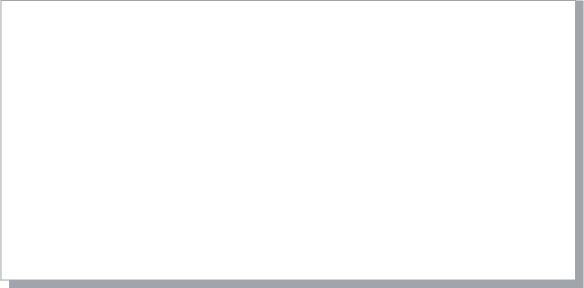 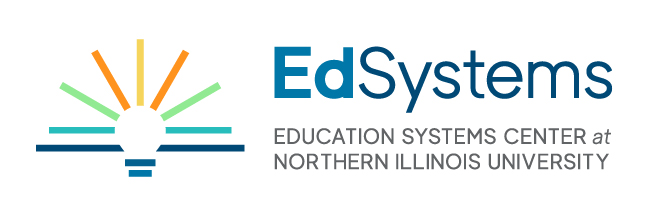 Participant Presentation on their CDE
The following slides provide a template for participants to create a final presentation on their career development experience
Audiences for participants to share this presentation with include the hosts, peers, program staff, and potential CDE hosts
This presentation can be utilized as a culminating reflection tool and an opportunity to practice public speaking skills
Note: Encourage participants to include applicable photos, especially those of the participant “in action” performing tasks, as a powerful communication method to showcase their experience
Presentation Title
Participant Name
Host Site & Department
Associated Managing Organization and Program Name

Note: Insert logos of managing organization / host here
Overview of Host Site
Participants should use this space to describe the following about their host site:
Vision, mission, purpose
History
Services and/or products provided
My Role at Host Site
Participants should use this space to describe the following
Department they were in
Tasks that they engaged in
How they developed any essential employability and/or technical competencies
My Supervisor(s)
Participants should use this site to provide information about the host staff that they worked directly with
This information may include:
Title and department at host
Education and training completed, previous work experience
Favorite part about their job
Advice for participants
Fun fact
Note: This can be a helpful experience for participants to practice informational interviewing to collect details to share here
Reflecting on my CDE
Participants should use this space to reflect on the following:
Favorite part of their CDE
What they learned 
Challenges they encountered and how overcame
How the CDE has informed their future choices (career interest area, occupations seeking, education/training, etc.)
Advice to future participants
What’s Next
If applicable, participants can share their plan moving forward upon completion of their CDE
Education/training programs
Employment
Career goals
Thank You
Participants should use this space to highlight those individuals and organizations/companies that made the experience possible and supported them throughout